January, 2019
Project: IEEE P802.15 Working Group for Wireless Personal Area Networks (WPANs)

Submission Title: January, 2019 IEEE 802.15.4md Interim Plenary Closing Report - Draft
Date Submitted: January 7, 2019		
Source: Gary Stuebing  Company: Cisco Systems
Address 5310 N Ocean Blvd, Unit 9A, North Myrtle Beach, SC
Voice 803 230-3027 E-Mail: gstuebin@cisco.com		
Re: DCN 	15-19-0002-01-04md Abstract:	January 2019, IEEE P802,15.4md Plenary Closing Report – Final
Purpose:	Opening and Closing Report 
Notice:	This document has been prepared to assist the IEEE P802.15.  It is offered as a basis for discussion and is not binding on the contributing individual(s) or organization(s). The material in this document is subject to change in form and content after further study. The contributor(s) reserve(s) the right to add, amend or withdraw material contained herein.
Release:	The contributor acknowledges and accepts that this contribution becomes the property of IEEE and may be made publicly available by P802.15.
Slide 1
Instructions for the WG Chair
January, 2019
The IEEE-SA strongly recommends that at each WG meeting the chair or a designee:
Show slides #1 through #4 of this presentation
Advise the WG attendees that: 
IEEE’s patent policy is described in Clause 6 of the IEEE-SA Standards Board Bylaws;
Early identification of patent claims which may be essential for the use of standards under development is strongly encouraged; 
There may be Essential Patent Claims of which IEEE is not aware. Additionally, neither IEEE, the WG, nor the WG Chair can ensure the accuracy or completeness of any assurance or whether any such assurance is, in fact, of a Patent Claim that is essential for the use of the standard under development.
Instruct the WG Secretary to record in the minutes of the relevant WG meeting: 
That the foregoing information was provided and that slides 1 through 4 (and this slide 0, if applicable) were shown; 
That the chair or designee provided an opportunity for participants to identify patent claim(s)/patent application claim(s) and/or the holder of patent claim(s)/patent application claim(s) of which the participant is personally aware and that may be essential for the use of that standard 
Any responses that were given, specifically the patent claim(s)/patent application claim(s) and/or the holder of the patent claim(s)/patent application claim(s) that were identified (if any) and by whom.

The WG Chair shall ensure that a request is made to any identified holders of potential essential patent claim(s) to complete and submit a Letter of Assurance.
It is recommended that the WG Chair review the guidance in IEEE-SA Standards Board Operations Manual 6.3.5 and in FAQs 14 and 15 on inclusion of potential Essential Patent Claims by incorporation or by reference. 

	Note: WG includes Working Groups, Task Groups, and other standards-developing committees with a PAR approved by the IEEE-SA Standards Board.
Slide 2
January, 2019
Participants have a duty to inform the IEEE
Participants shall inform the IEEE (or cause the IEEE to be informed) of the identity of each holder of any potential Essential Patent Claims of which they are personally aware if the claims are owned or controlled by the participant or the entity the participant is from, employed by, or otherwise represents

Participants should inform the IEEE (or cause the IEEE to be informed) of the identity of any other holders of potential Essential Patent Claims

Early identification of holders of potential Essential Patent Claims is encouraged
Slide 3
Ways to inform IEEE
January, 2019
Cause an LOA to be submitted to the IEEE-SA (patcom@ieee.org); or

Provide the chair of this group with the identity of the holder(s) of any and all such claims as soon as possible; or

Speak up now and respond to this Call for Potentially Essential Patents
If anyone in this meeting is personally aware of the holder of any patent claims that are potentially essential to implementation of the proposed standard(s) under consideration by this group and that are not already the subject of an Accepted Letter of Assurance, please respond at this time by providing relevant information to the WG Chair
Slide 4
Other guidelines for IEEE WG meetings
January, 2019
All IEEE-SA standards meetings shall be conducted in compliance with all applicable laws, including antitrust and competition laws. 
Don’t discuss the interpretation, validity, or essentiality of patents/patent claims. 
Don’t discuss specific license rates, terms, or conditions.
Relative costs of different technical approaches that include relative costs of patent licensing terms may be discussed in standards development meetings. 
Technical considerations remain the primary focus
Don’t discuss or engage in the fixing of product prices, allocation of customers, or division of sales markets.
Don’t discuss the status or substance of ongoing or threatened litigation.
Don’t be silent if inappropriate topics are discussed … do formally object.
---------------------------------------------------------------   
For more details, see IEEE-SA Standards Board Operations Manual, clause 5.3.10 and Antitrust and Competition Policy: What You Need to Know at http://standards.ieee.org/develop/policies/antitrust.pdf
Slide 5
Patent-related information
January, 2019
The patent policy and the procedures used to execute that policy are documented in the:
IEEE-SA Standards Board Bylaws (http://standards.ieee.org/develop/policies/bylaws/sect6-7.html#6) 
IEEE-SA Standards Board Operations Manual (http://standards.ieee.org/develop/policies/opman/sect6.html#6.3)

	Material about the patent policy is available at 
	http://standards.ieee.org/about/sasb/patcom/materials.html


	If you have questions, contact the IEEE-SA Standards Board Patent Committee Administrator at patcom@ieee.org
Slide 6
January, 2019
802.15.4MDOpening and Closing Report Opening and Closing 2019 January Plenary
Gary Stuebing
Cisco
Slide 7
January, 2019
15.4md Sessions this Week
Slide 8
Agenda
January, 2019
Monday AM 2
Review minutes and agree to Agenda
Review Current Status of Comment Resolution


Update Action Items
Tuesday AM 1 and AM 2
Comment Resolution
Wednesday AM 1 and PM 2
Comment Resolution
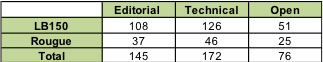 Slide 9
Agenda
January, 2019
Thursday AM 1 and AM 2
Comment Resolution
Next Steps and any motions
Slide 10
January, 2019
Closing Report
Meeting minutes are: 
DCN 15-19-0036-03-04md
Six Sessions
Current Status of Comment Resolution
Start:

End:
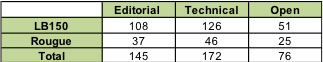 Slide 11
January, 2019
Closing Report
As we still have unresolved comments, we have formed a CRG. See attached motion.
CRG will be meeting every Thursday at 3pm PT starting January 31st, 2019 until the March Vancouver Plenary
Slide 12
January, 2019
TG CRG Motion 

Move that TG4md requests 802.15 WG approve the formation of a Comment Resolution Group(CRG) for the WG balloting of the P802.15.4-REVd-D0 with the following membership: Gary Stuebing(As Chair), Don Sturek, Kunal Shah, Ruben Salazar, Tero Kivinen, Phil Beecher and Shoichi Kitazawa. The 802.15.4md CRG is authorized to approve comment resolutions and to approve the start of recirculation ballots of the revised draft on behalf of the 802.15 WG. Comment resolution on recirculation ballots between sessions will be conducted via reflector email and via teleconferences announced to the reflector as per the LMSC 802 WG P&P
Moved By: Kunal Shah
Seconded By: Tero Kivinen
Slide 13
January, 2019
WG CRG Motion 
 
Move that 802.15 WG approve the formation of a Comment Resolution Group (CRG) for the WG balloting of the P802.15.4-REVd-D01 with the following membership: Gary Stuebing(As Chair), Don Sturek, Kunal Shah, Ruben Salazar, Tero Kivinen, Phil Beecher and Shoichi Kitazawa. The 802.15.4md CRG is authorized to approve comment resolutions and to approve the start of recirculation ballots of the revised draft on behalf of the 802.15 WG. Comment resolution on recirculation ballots between sessions will be conducted via reflector email and via teleconferences announced to the reflector as per the LMSC 802 WG P&P
Moved By: Gary Stuebing
Seconded By:
Slide 14
January, 2019
Proposed Timeline
Jan 2019 (St. Louis)
Comment resolution
Mar 2019 (Vancouver)
Comment resolution
Recirc (Depending on 4x)
May 2019 (Atlanta)
Comment Resolution
Recirc – conditional sponsor
July 2019 (Vienna)
Comment Resolution
Recirc
Sep 2019 (Asia)
Hanoi
Nov 2019 (Kona)
Submit to Revcom – and party like its 2020  (because 15.4-2020 sounds cool)
Slide 15